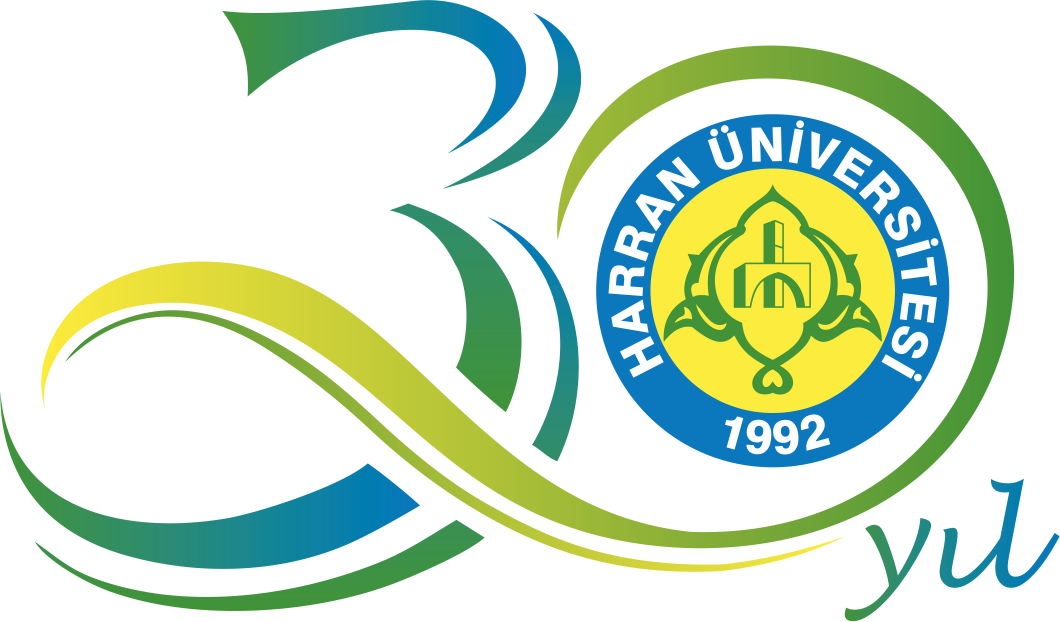 Proje Başlığı
Ali Yazar1, Veli Okur21Bölüm, İletişim Adresi
2Bölüm, İletişim Adresi
Danışman:
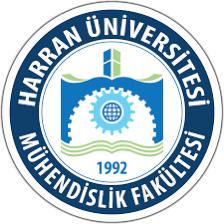 ÖZET
III. ÖNERİLEN YÖNTEM
I. GİRİŞ
IV. SONUÇLAR VE TARTIŞMA
II. MATERYAL VE METOT
KAYNAKLAR